Maths Learning Intention: To recognise mixed number fractions.
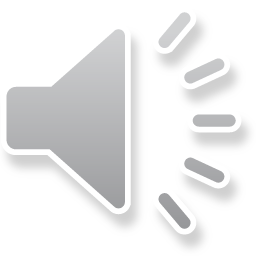 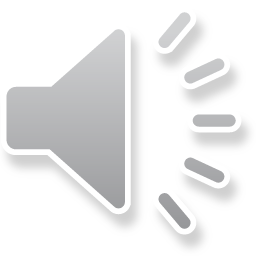 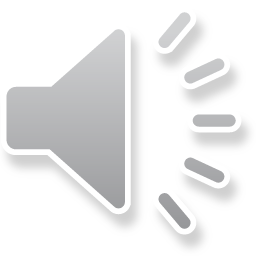 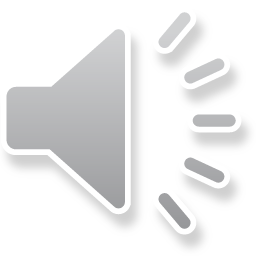 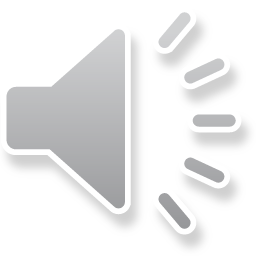 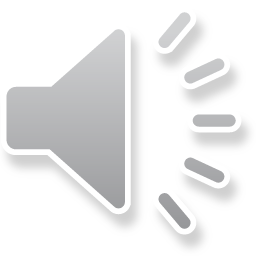 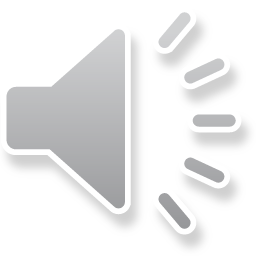 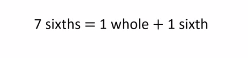 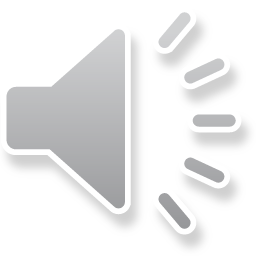 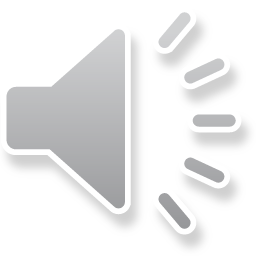 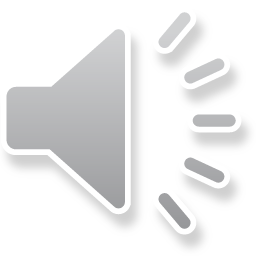 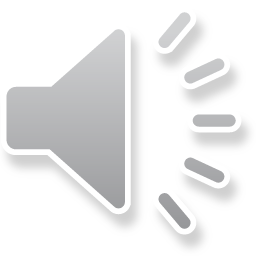 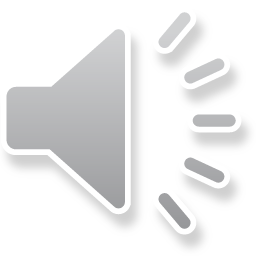 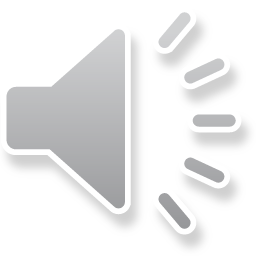 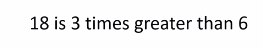 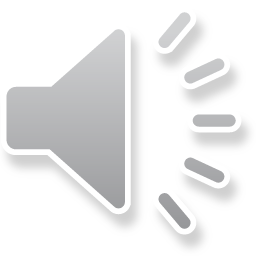